«Жетісай ауданының мамандандырылған «Дарын» мектеп-интернаты» КММ
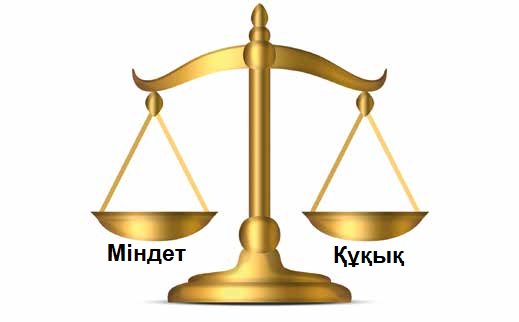 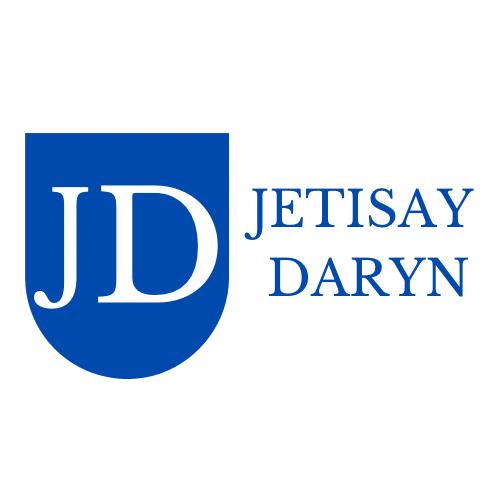 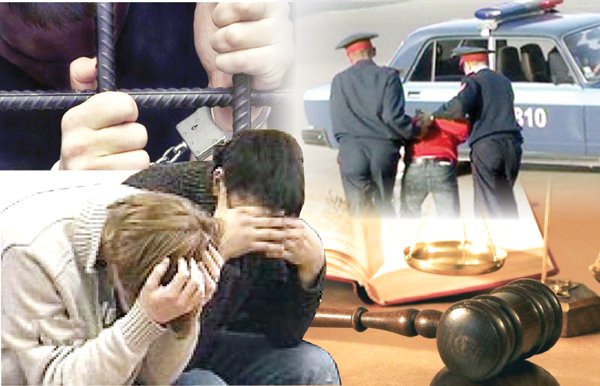 Жетісай аудандық АПБ полициясымен кездесу
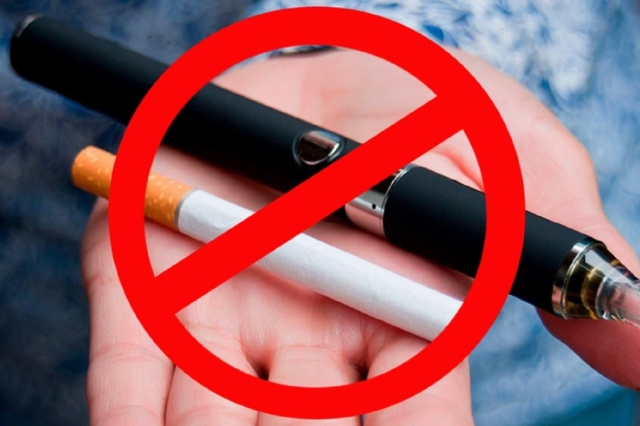 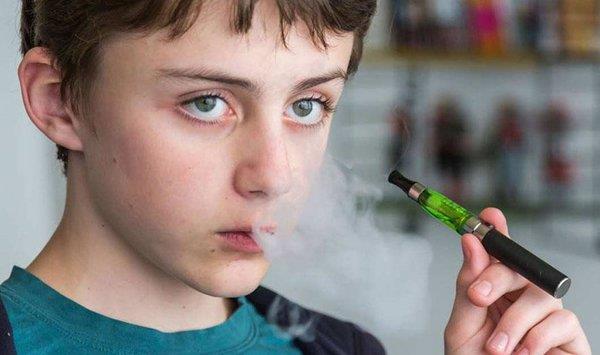 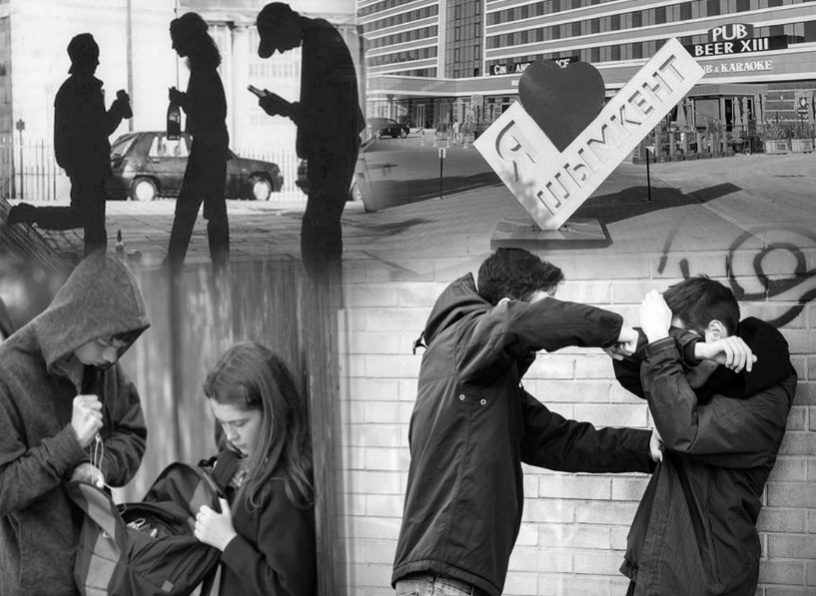